Notes for Presentation
I include this on slides where I would like my students to write 
			down the information into their notes. Use this at your discretion. 


Class/paired/individual task		Tasks for students are denoted in blue. 

Class Brainstorm			Class discussion tasks are denoted in green

Personalized information 	Information that is personal to my class/local area are 					denoted in purple and will need amending. 

Key Words 		Key words pertinent to the course are denoted in red. 
		
Notes Section		Under each slide prompts for resource files needed for particular 				tasks, 	and any other additional information for the teacher will be 				given.
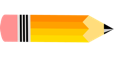 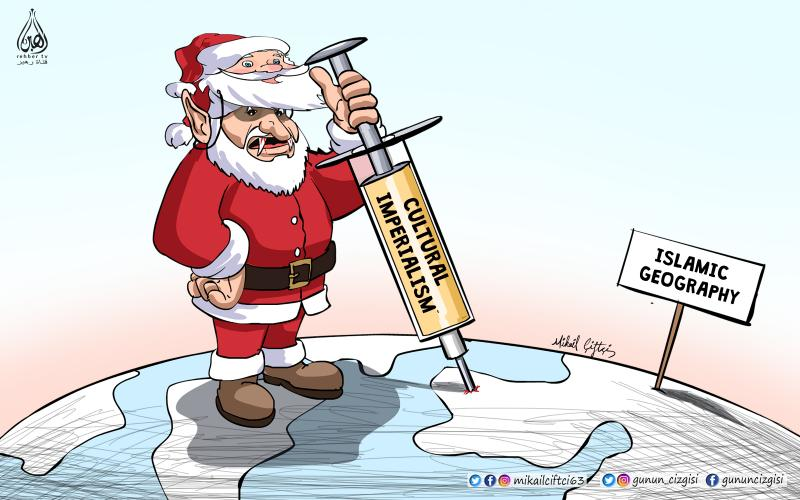 Starter… What’s the Focus?
[Speaker Notes: Cultural Imperialism (transmission of culture)]
Unit 3 – Culture and Tourism
Lesson 5The Transmission of Culture
Learning Objective:
To learn about how culture is transmitted.
Learning Outcomes:
Describe the 6 ways that culture can be transmitted.
 Explain the 6 ways that culture can be transmitted. 
 Investigate the cultural genocide of the Canadian First Nation’s culture.
The Transmission of Culture
Class Discussion: 
How can culture be transmitted?
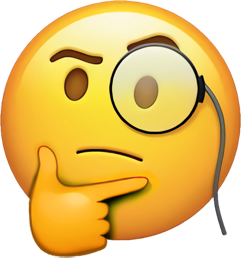 The Transmission of Culture
Class Discussion: 
How can culture be transmitted?
Dispersion
Incorporation
Acculturation
Assimilation
Diffusion
Cultural Imperialism
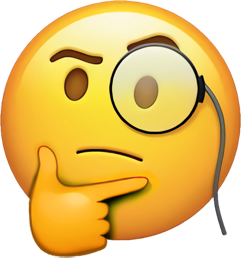 Task 1. 
On a blank piece of paper, create a graphic organizer with 6 sections.

Posted round the [school/classroom] are 12 fact pages about the different ways to transmit culture.
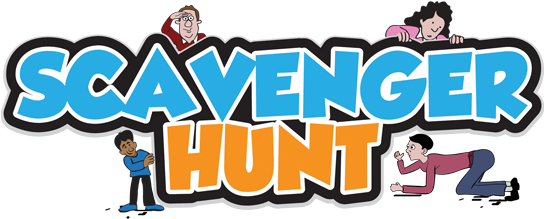 For each transmission method, you must find the:
Description
An example
Add these in point form to your notes.
[Speaker Notes: See resources section at back of this slideshow (slides 11-22). Print these slides out (ie: the factsheets) and post around the classroom/school for students to find. Discuss responses with the students after task.]
Thinking like a Tourist!
Task 2. 
Part of the fun of travelling is telling people about your adventures either as you move around by sending postcards, by e-mail, or by telephone. Assume that you are on holiday and have just heard some great live music. You want to tell your friends how the music affected you. Your task is to prepare a three minute audiotape describing where you are. 
Some examples might be a musical campaign for human rights in Chile, a hip-hop song encouraging young people to stay in school in New York City, an early music festival held as a fundraiser at an archaeological dig in Riga, or a campaign against land mines.
Thinking like a Tourist!
Task 2. 
Follow these steps in preparing your radio/audio report: 
• Research the country to find out basic geographical information so you can describe your location 
• Research a musical group. Start by visiting the World Music section in a music store and listening to programs like "Global Village: The News of the World in the World of Music" on CBC radio. 
• Write a short script for your report 
• In your report identify yourself and your location 
• Describe what you see, and the focus of your experience 
• Provide some background noise or a short clip of the music to engage the listener
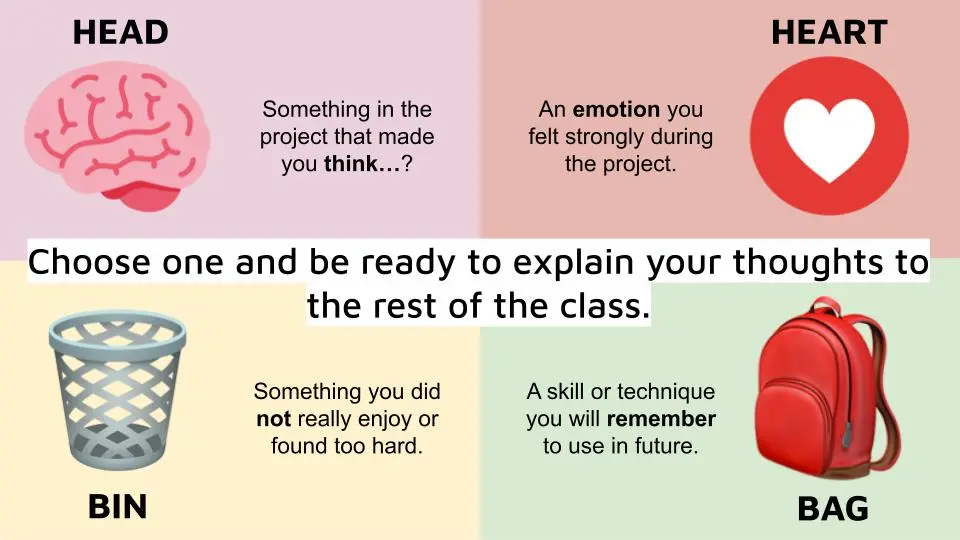 Review
Dispersion
Sometimes also known as diaspora. This is the movement, migration, or scattering of a people away from an established or ancestral homeland.
[Speaker Notes: Take the headings off each slide before you print out.]
Dispersion
Example:
During World War II, Nazi Germany deported and killed millions of Jewish people. They included Ukrainians, Russians, and people from other Central and Eastern European countries.. They first fled to Western Europe and to the Americas. Later, they ended up in Australia, Canada and the United States.
After the War, Jewish people were sent to Palestine where Israel was later formed. Israel has Arabic, English and Russian speakers who also speak Hebrew. These Jewish communities have gone through migration and remigration leading to multiple languages spoken with Hebrew as a “homeland” language or mother tongue language that may not be used as often.
[Speaker Notes: Take the headings off each slide before you print out.]
Incorporation
Incorporation can occur in two ways: people may freely borrow selected elements from one culture. 
The second way is when one culture conquers or controls another and forces it to change. This is called direct change
Incorporation
Example: 
Canadian society borrowed the canoe from the First Nations.
Acculturation
Acculturation results from prolonged exposure between two cultures during which the cultures interchange symbols, beliefs, and customs.
Acculturation
Example:
Native Americans replacing or modifying certain societal or cultural elements such as dress, language, or religion upon contact with Europeans. The loss of some Native American customs and languages due to the influence of Europeans.
Assimilation
More extreme than acculturation.
Assimilation is the process whereby individuals or groups of differing ethnic heritage are absorbed into the dominant culture of a society.
The process of assimilating involves taking on the traits of the dominant culture to such a degree that the assimilating group becomes socially indistinguishable from other members of the society.
Assimilation
Example: 
The western Canadian culture enforcing their culture on the First Nation’s Peoples of Canada through the residential schools system.
Diffusion
Diffusion occurs when one culture borrows cultural symbols from another. For example, Aboriginal people in Canada welcomed the horse as brought over by French explorers. They saw it as being advantageous to their lifestyle. Affected how they lived (could travel greater differences, use in agriculture etc)
Diffusion
Example: 
Aboriginal people in Canada welcomed the horse as brought over by French explorers. They saw it as being advantageous to their lifestyle. Affected how they lived (could travel greater differences, use in agriculture etc)
Cultural Imperialism
The process where less economically prominent cultures adopt culture from wealthier countries.
As globalization, media proliferation, and instant worldwide communication become the norm, cultural imperialism is perhaps more significant now than ever before.
Cultural Imperialism
Example: 
One of the clearest examples of the forced acculturation of a colonized population was the Spanish influence in Latin America, beginning with the conquest of the Aztec empire by Hernán Cortés during the early 16th century. After securing their physical presence in the region, the Spanish suppressed Mesoamerican culture, forbidding the Indians to learn and transmit their culture while simultaneously requiring them to read and write Spanish and convert to Christianity.